Лекция 9. Упругие волны
Демонстрация  резонанса  в  последовательном  контуре
(“резонанс напряжений”)
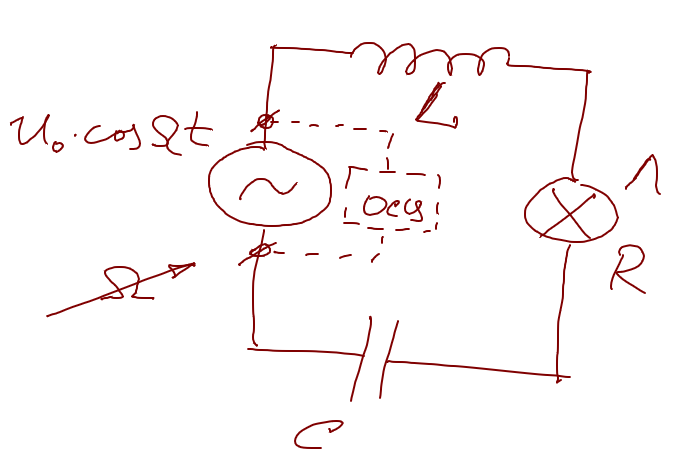 Глава III. Волны
“Путешественнику  на  корабле кажется,  что  океан  состоит из  волн,  а  не  из  воды”
                         А. Эддингтон, 1929
(Опр.) Волна –  процесс  распространения           колебаний  в  пространстве
… ?
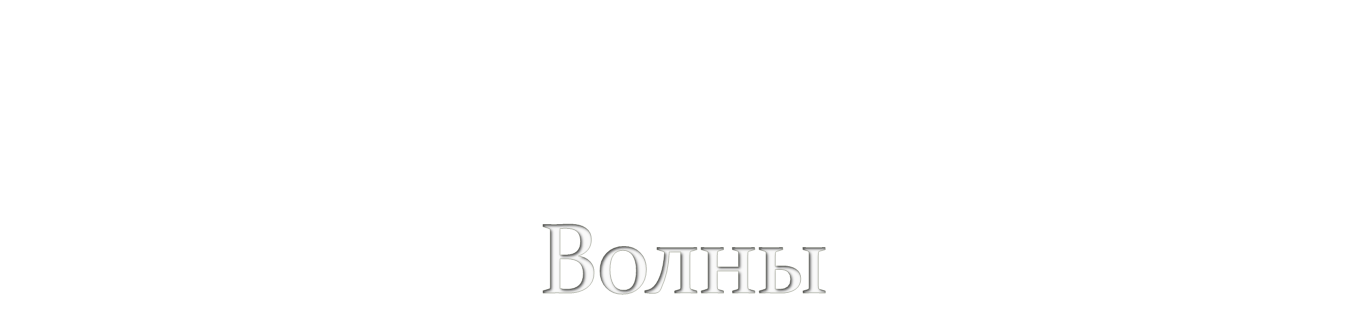 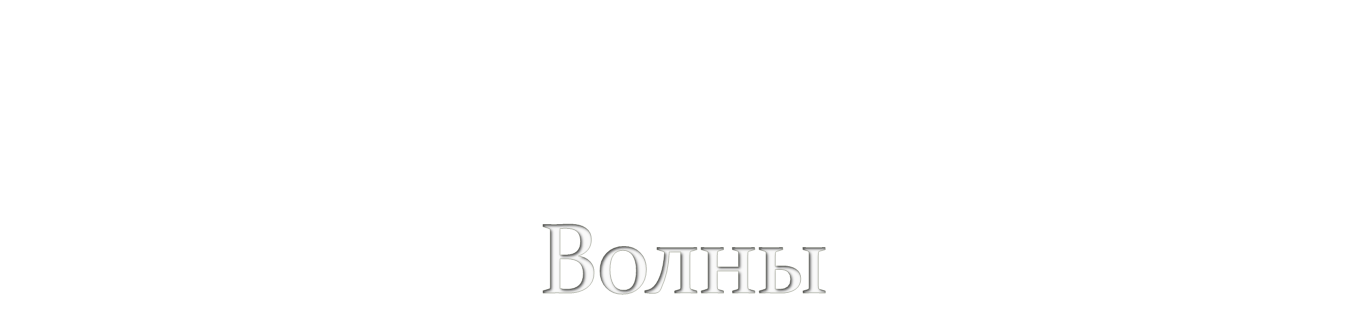 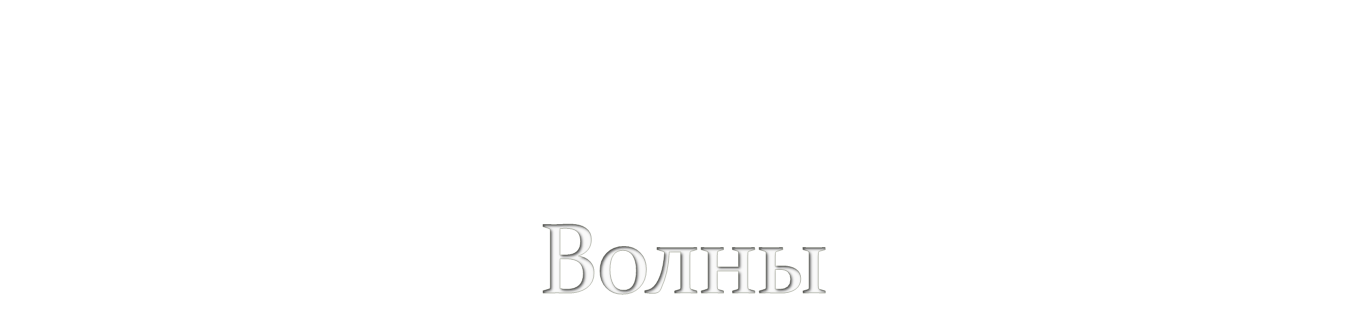 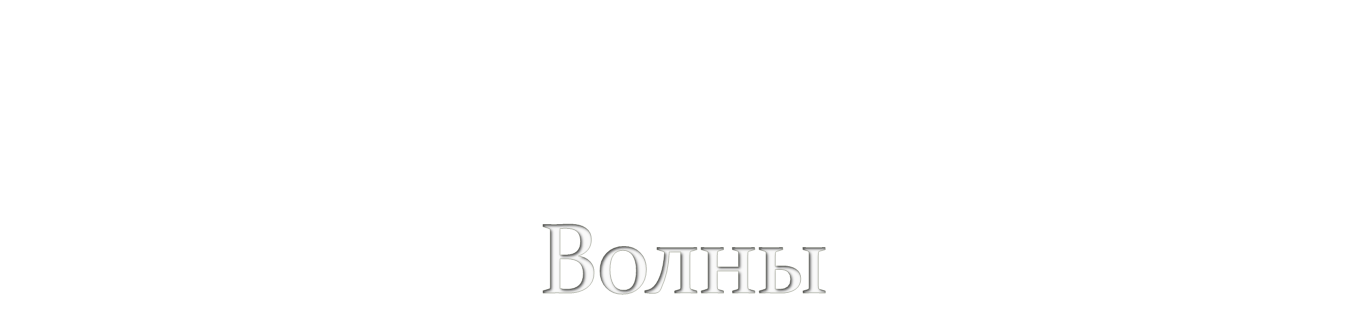 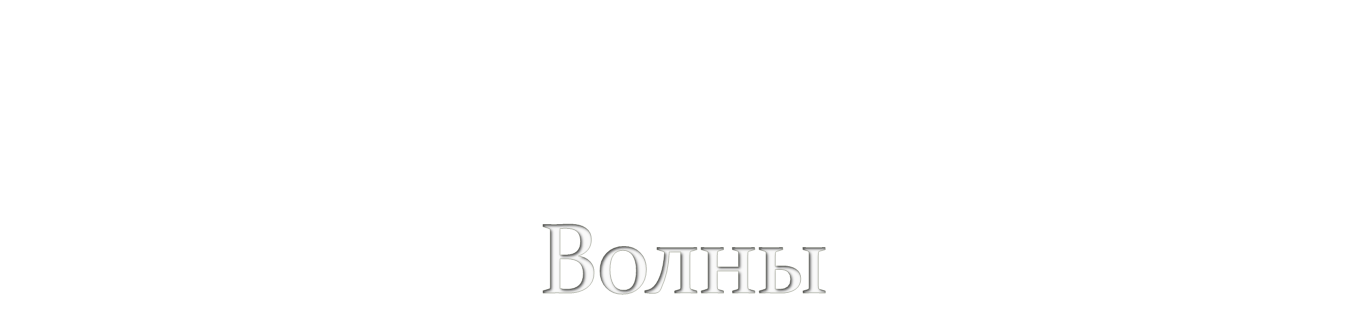 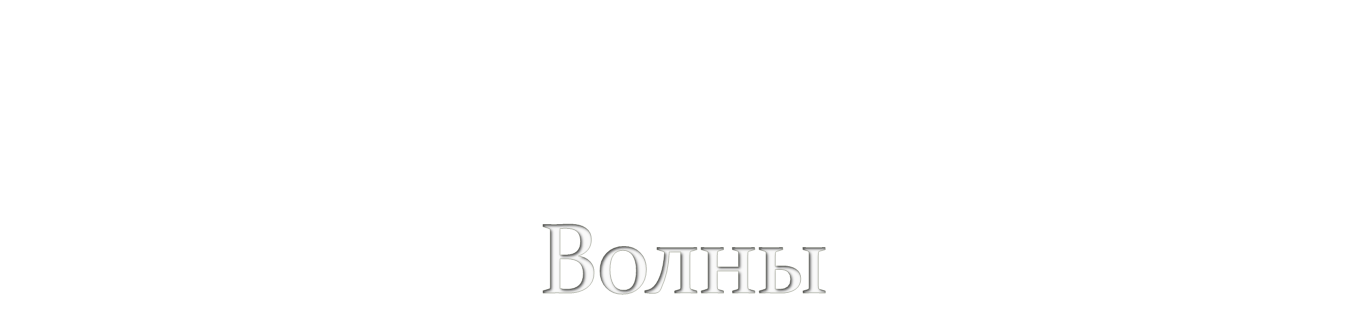 n
1
2
n–1
n+1
N–1
N
l
l
2
n–1
n
n+1
1
N–1
x–l
x
x+l
X
§ 1. Упругие волны
1.1. Дифференциальное волновое уравнение
Модель:
1) система  состоит  из  длинной  цепочки  большого  количества  одинаковых связанных  атомов  массы  m  (“химическая аналогия”);

2) система  консервативна;

3) амплитуды  колебаний  малы,  силы  квазиупруги  и  моделируются пружинами  жёсткости  к *);

4) расстояние  l  между  соседними  осцилляторами  очень  мало;

5) соседние  шарики-атомы  движутся  почти  одинаково  (исключаем из рассмотрения  наиболее  высокочастотные  моды  колебаний).
n
1
2
n–1
n+1
N–1
N
l
l
2
n–1
n
n+1
1
N–1
x–l
x
x+l
X
Волновое уравнение  (1)
К выводу дифференциального волнового уравнения
l  0:
Волновое уравнение  (2)
Это одномерное  
“Классическое  дифференциальное  
волновое  уравнение”
“Трёхмерный” случай
Уравнение волны (1)
Замечания

1) 


2)  Для  поперечной  вместо                 :
(Опр.) 
Волна называется продольной (поперечной),  если  колебания  происходят вдоль (перпендикулярно)  направления  распространения  возмущений
1.2. Уравнение волны
(Опр.) Уравнением  упругой  волны  называется  соотношение, описывающее  зависимость  смещения  колеблющихся частиц  (х,t)  от координат  и  времени  в  явной  форме:
Уравнение волны – функция, являющаяся решением волнового уравнения
n
1
2
n–1
n+1
N–1
N
l
l
2
n–1
n
n+1
N
1
N–1
x–l
x
x+l
X
Уравнение волны (2)
“Длина волны” :
“Волновое число” :
Уравнение волны (3)
(Опр.) Уравнением  гармонической  бегущей  волны  называется  функция координат  и  времени  вида:
Замечания

1) Только ли “cos” ??      … любая f(t – x/v); 

2) гармоническая; “бегущая” (“+”); “плоская” (?); в среде без поглощения.
Продольные волны
Поперечные волны
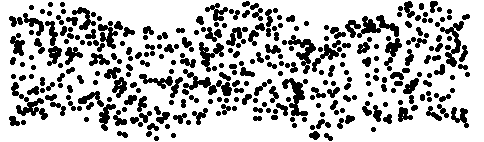 Уравнение волны (4)
(Опр.) Волновой  поверхностью  называют  такую поверхность,  колебания  во  всех  точках  которой, происходят  в  одной  и  той  же  фазе
Волновая поверхность, служащая «передней» границей «возмущённой» области пространства, называется волновым  фронтом
(Опр.) Длиной волны () называется расстояние, на которое фронт волны (или любая волновая поверхность) смещается за один период колебаний
Замечания
… 2) Эта волна …
          а. гармоническая;
         б. “бегущая” («+»); 
         в. в среде без поглощения;
         г. “плоская”.
… ?
Уравнение волны (5)
… “плоская” … ?
Если фронт волны и волновые поверхности – плоскости, то волну называют плоской
Плоская волна
волновая поверхность
X

O
x